Učinkovita nastava,povratne informacije i MS Forms
Darija Mikić, OŠ Mato Lovrak, Nova Gradiška
Magdalena Mikulić, OŠ „ Ivan Meštrović”, Vrpolje
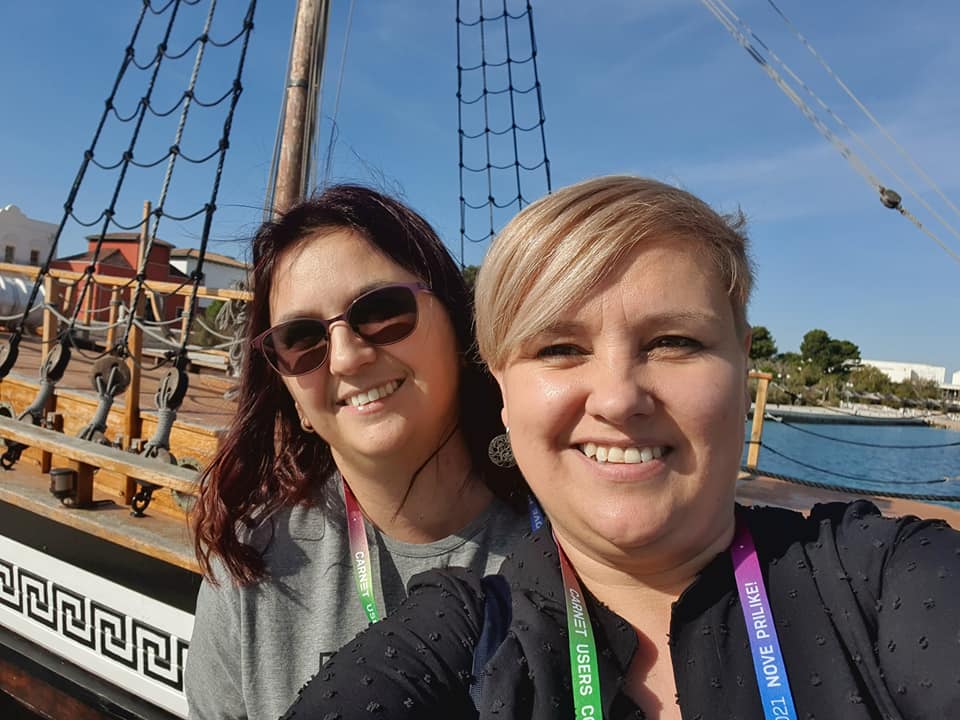 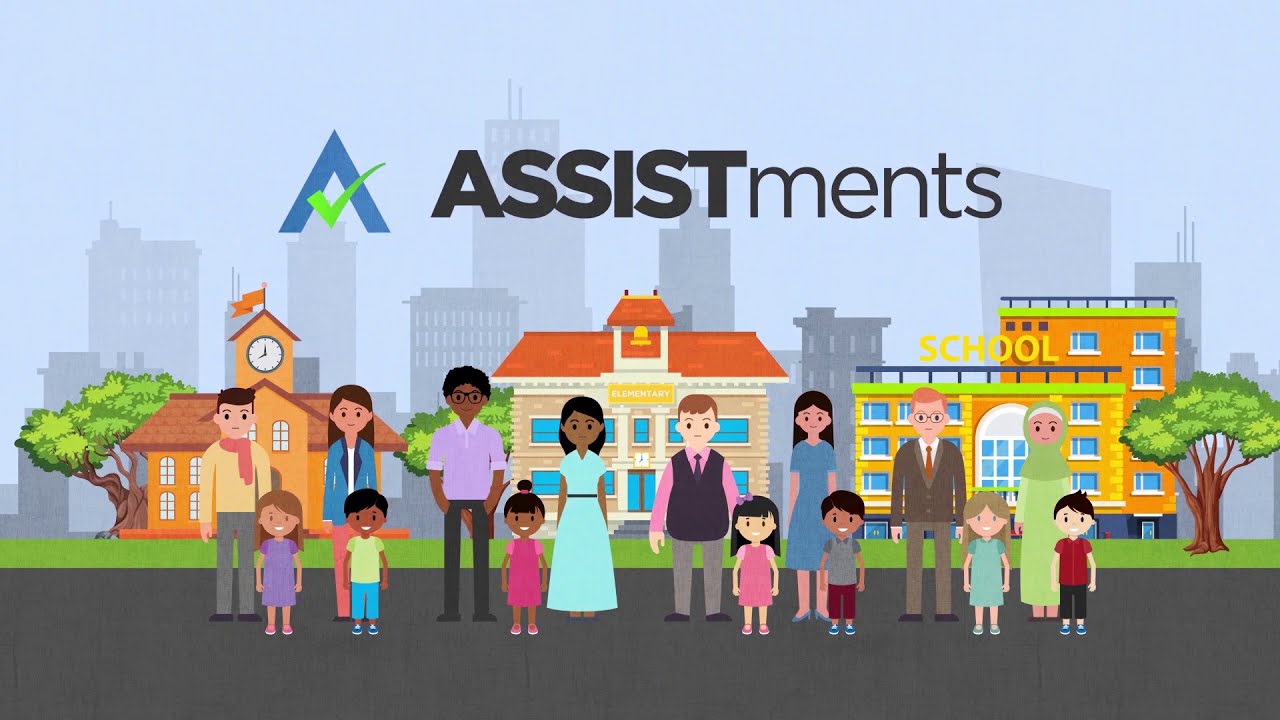 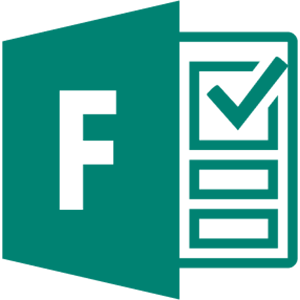 Tim D&M
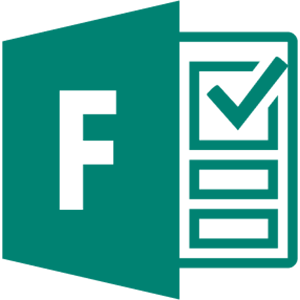 MS Forms
Kod obrade novog gradiva
Kod ponavljanja
Usustavljivanja nastavnih sadržaja
Pisanje domaćih zadaća
Projektni zadaci
Obrnute učionice
Pisane provjere znanja – PP
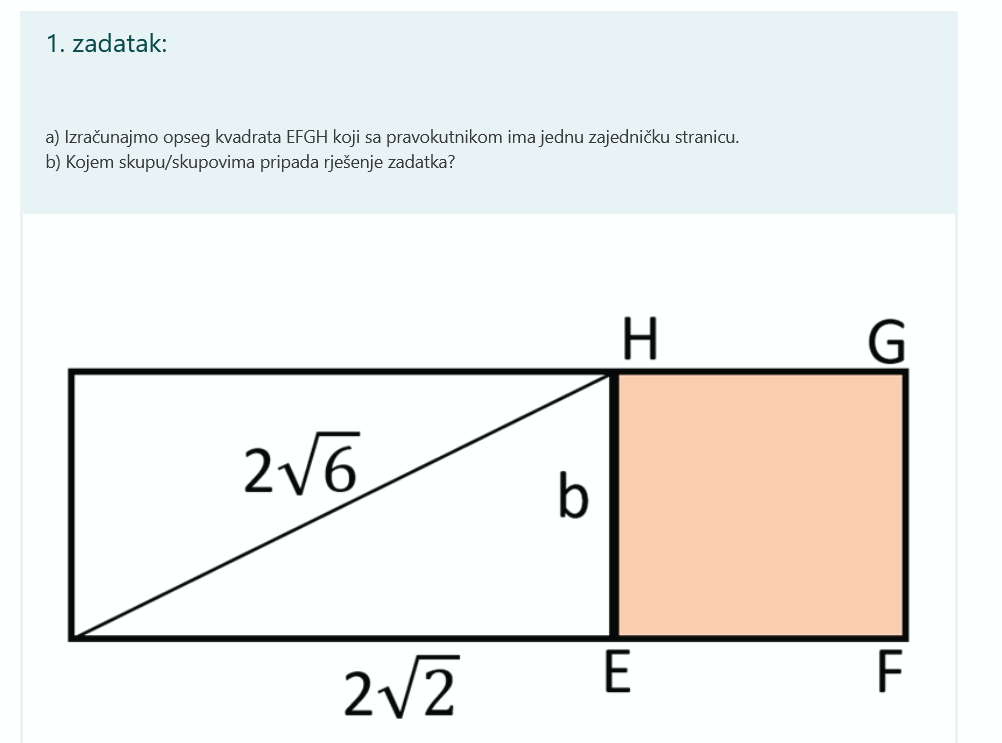 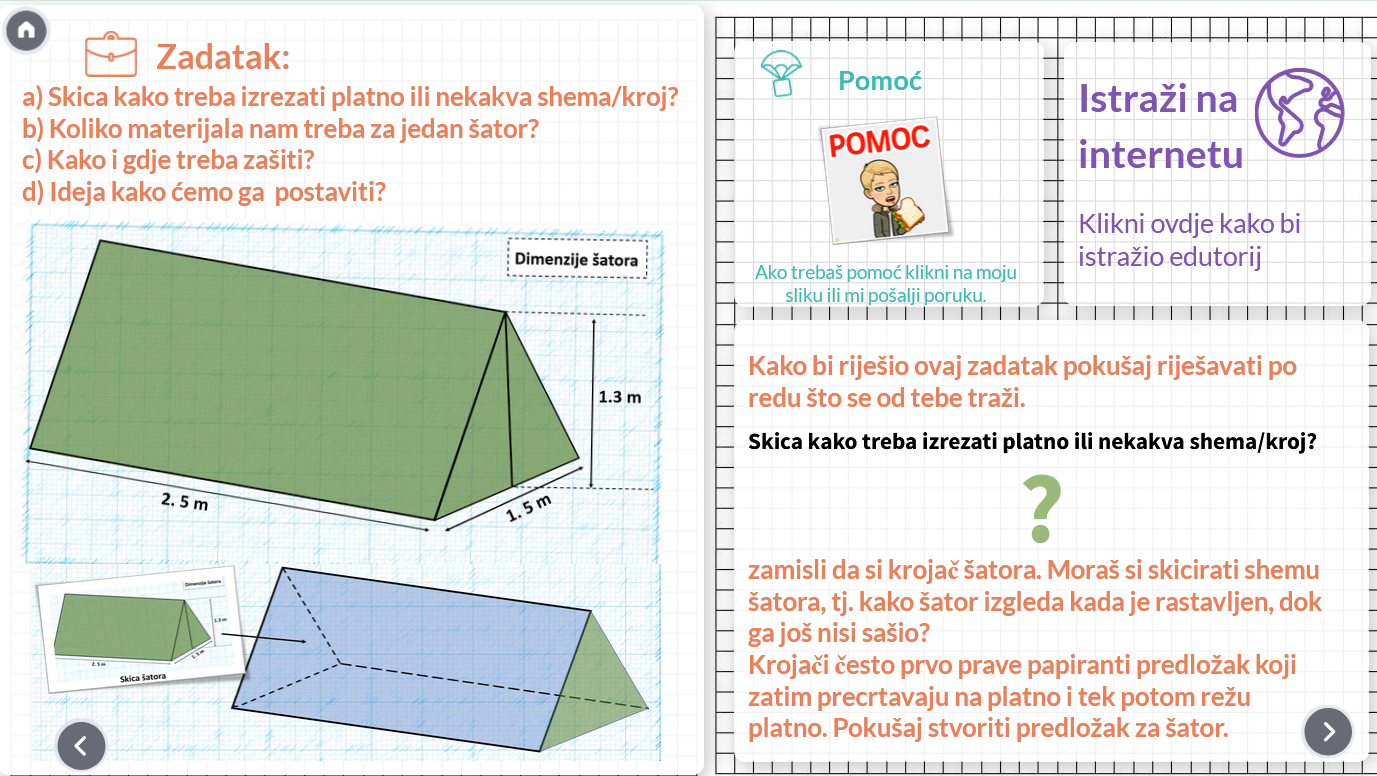 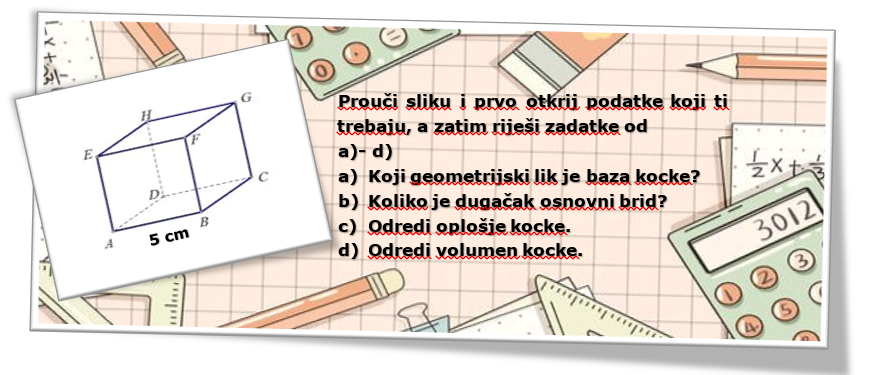 Primjeri u digitalnom priručniku
Obrnuta učionica u 6. r.
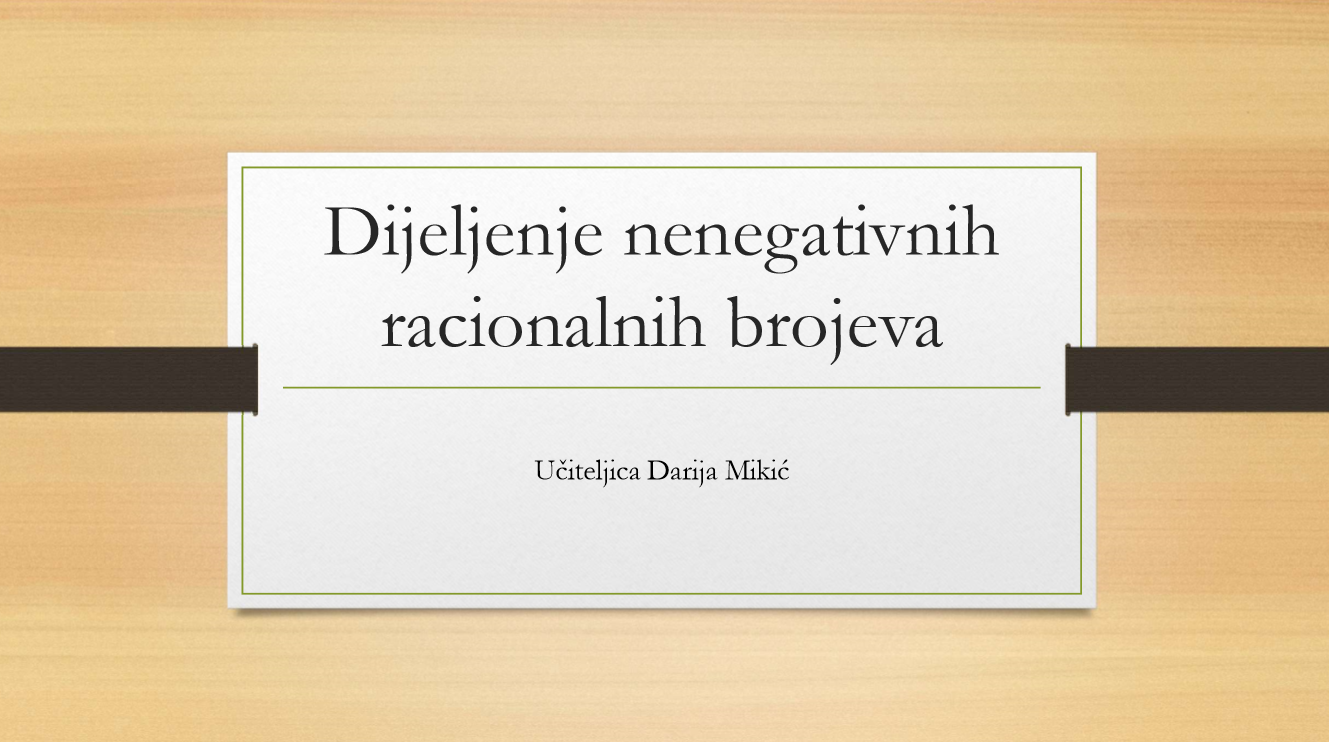 Izrada MS Formsa
S grananjem
1. zadatak
Model MS Formsa s grananjem
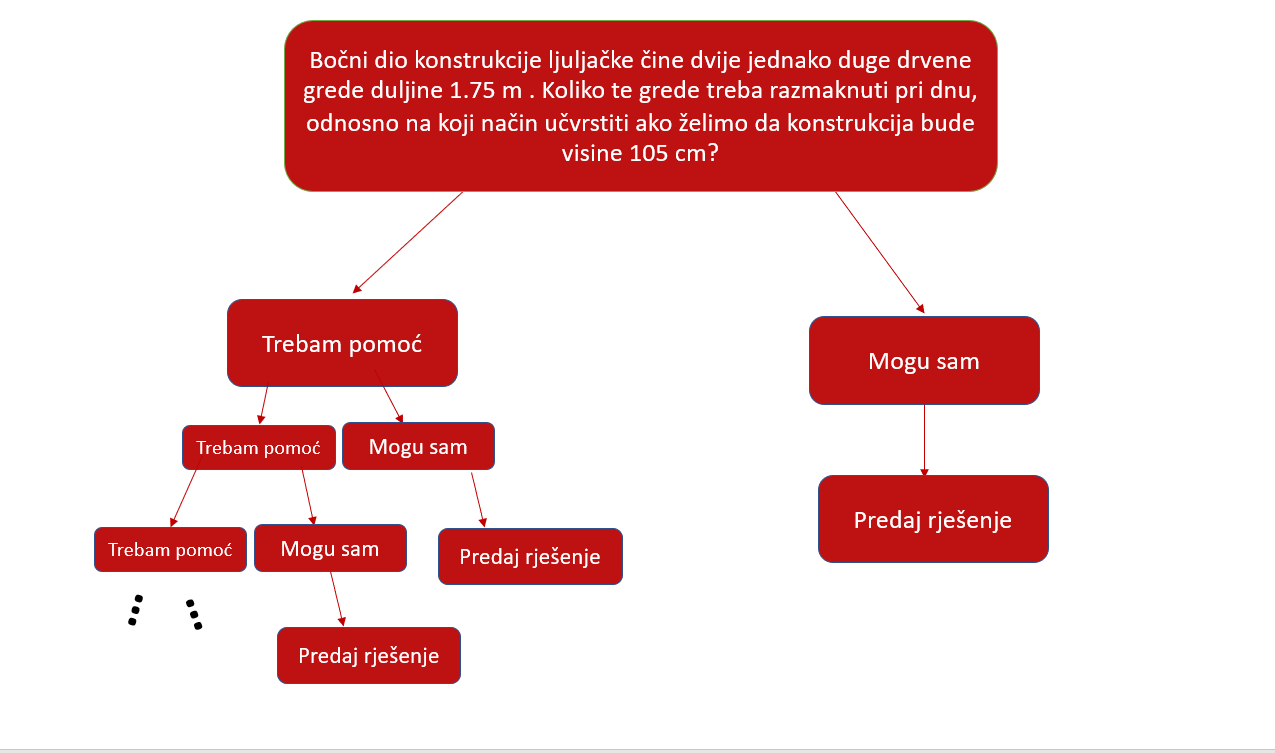 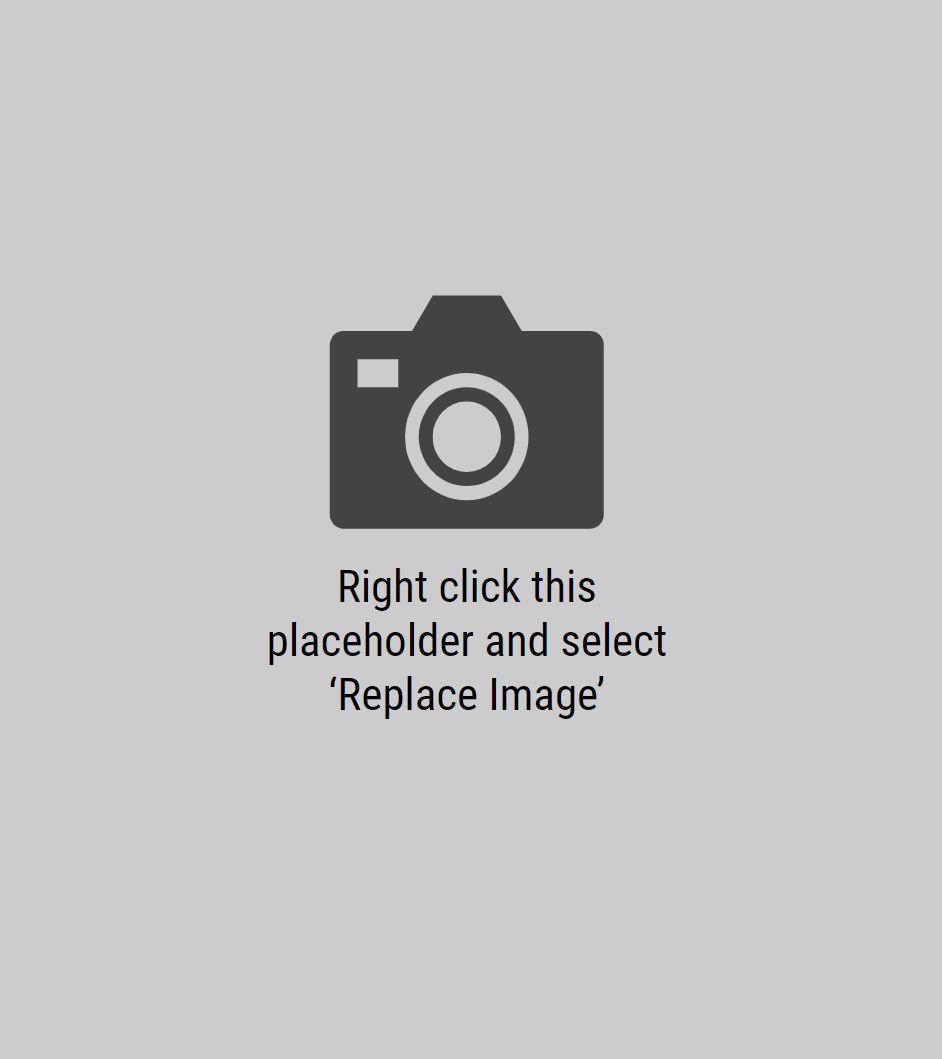 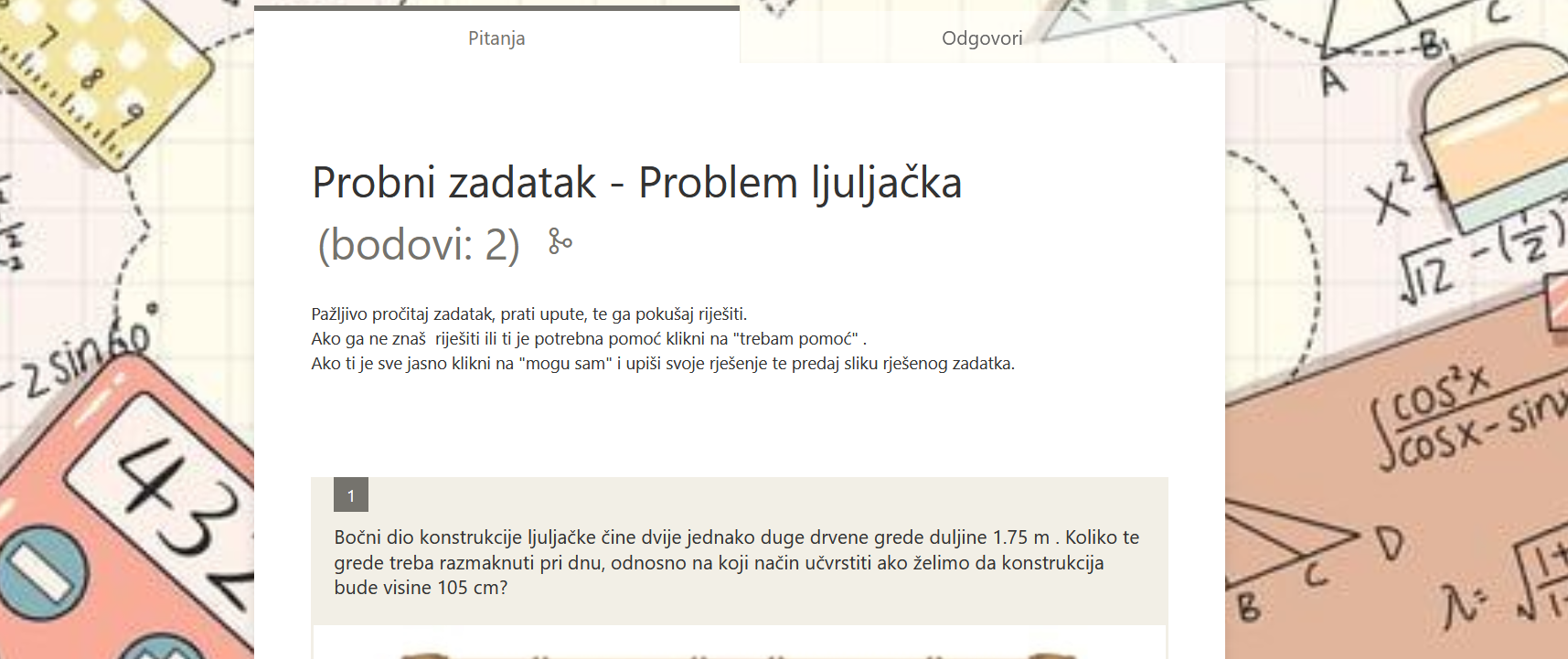 Testirajmo
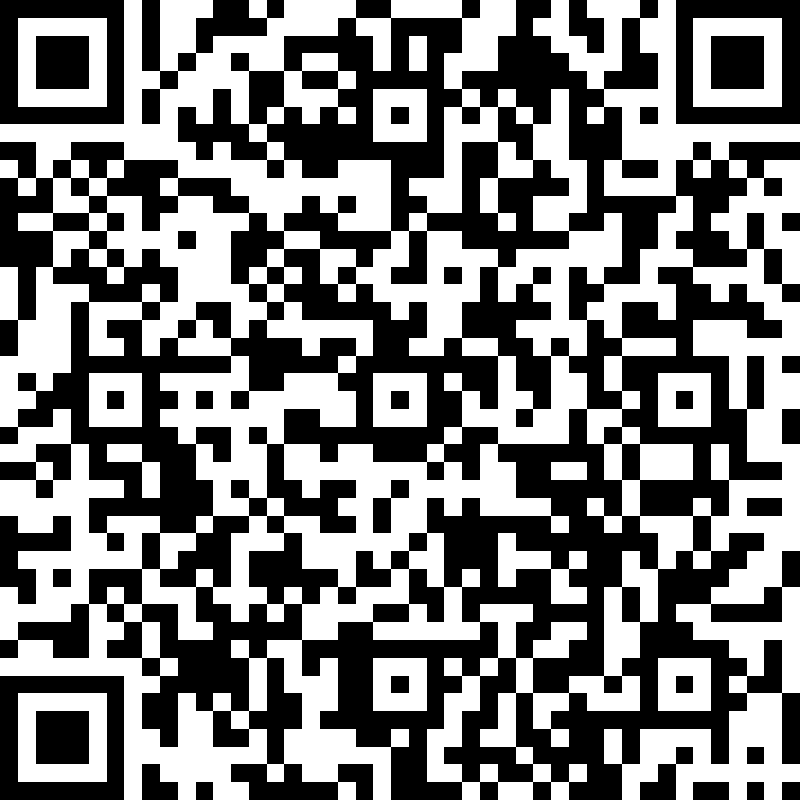 https://forms.office.com/r/is6hXmXpMA
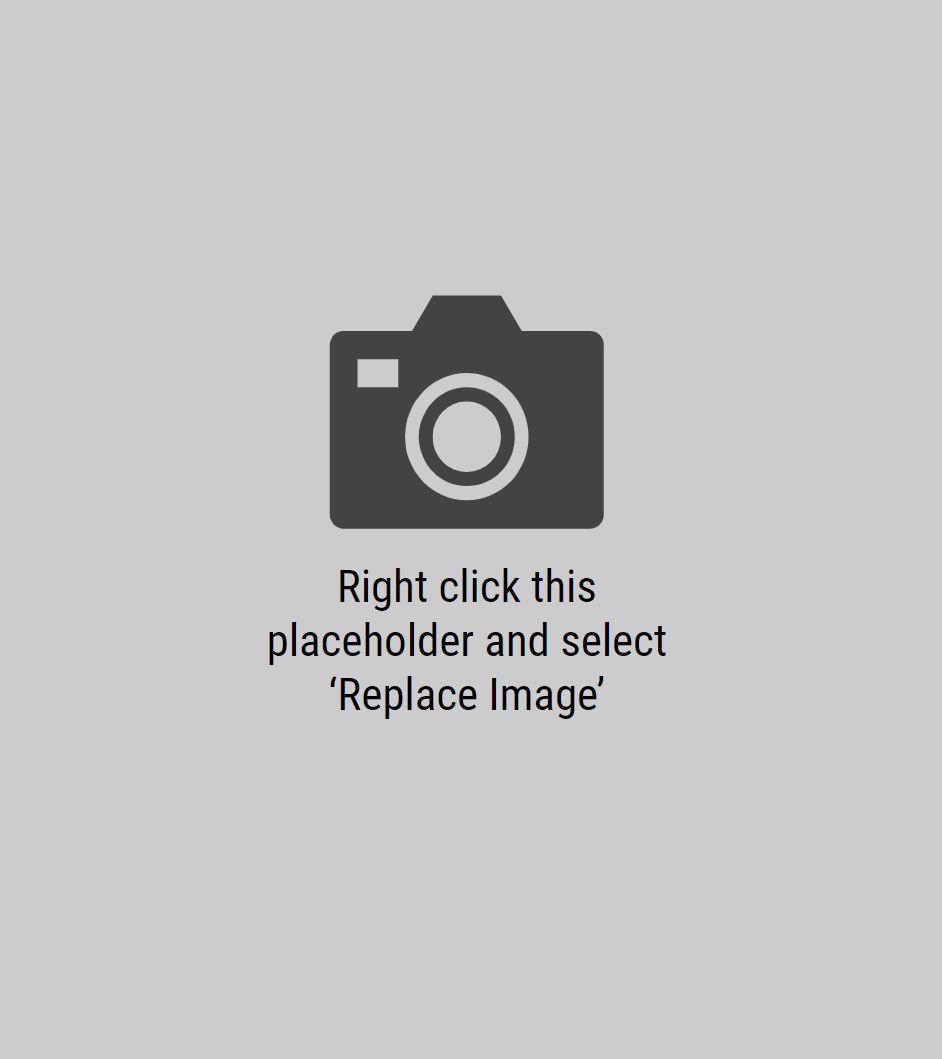 Kreirajmo MS Forms s grananjem ….
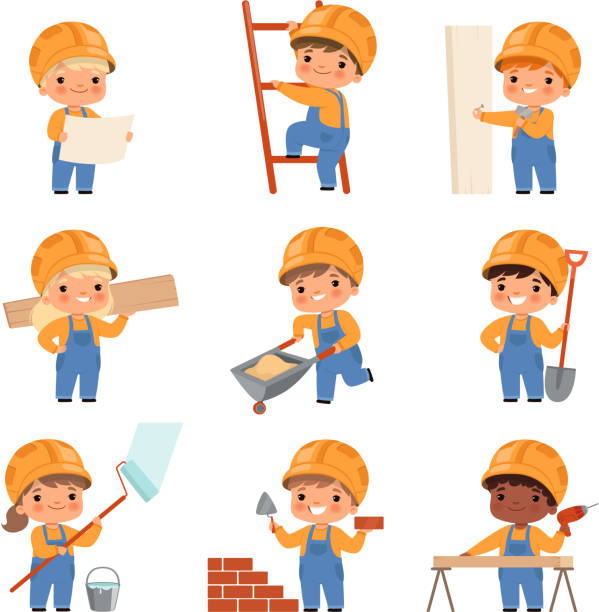 Tekst zadatka:
Bočni dio konstrukcije ljuljačke čine dvije jednako duge drvene grede duljine 1.75 m . Koliko te grede treba razmaknuti pri dnu, odnosno na koji način učvrstiti ako želimo da konstrukcija bude visine 105 cm?
Slike koje su  vampotrebne:
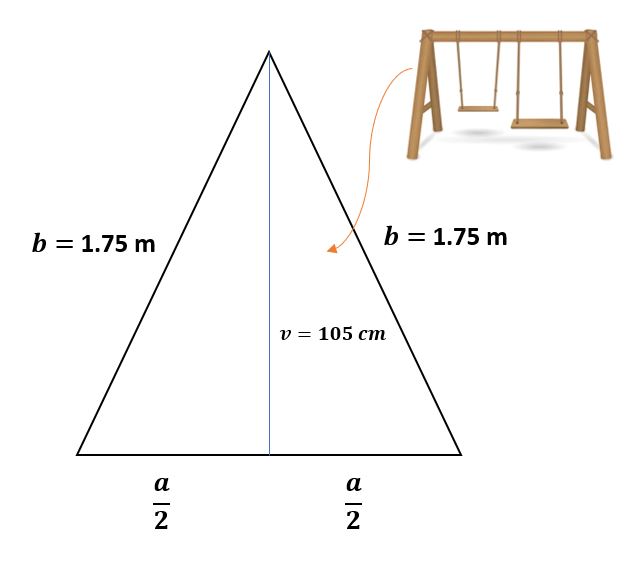 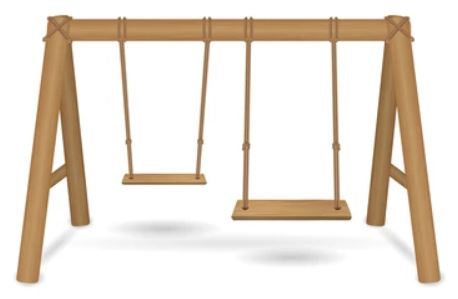 Slika 1:
Slika 2:
Pozadina
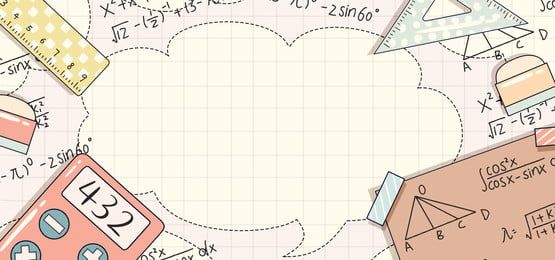 Hvala na pažnji